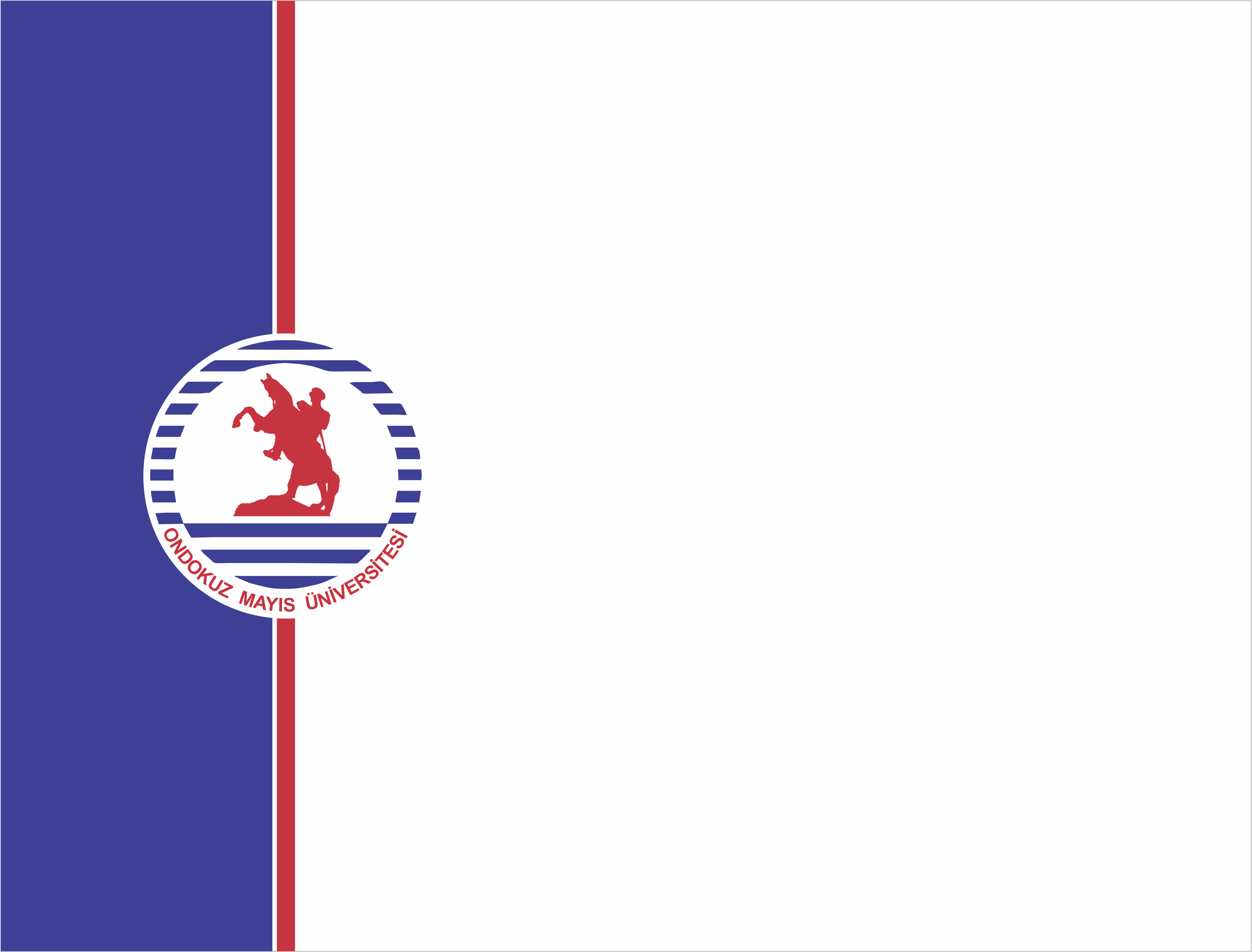 ONDOKUZ MAYIS ÜNİVERSİTESİ

 ÖĞRENCİ KALİTE KOMİSYONU
ETKİNLİK İZLEME VE KOORDİNASYON EKİBİ
DANIŞMANLAR
Dr. Öğr. Üyesi Burak AKYÜZ
Araş. Gör. Hakan ÖZTÜRK
Araş. Gör. Soner ÖZMEN
Araş. Gör. Kübra GÜLIRMAK
Ayyüce BAŞ
Berat OKUR
Rıdvan YILDIRIM
Kerime Birgül BİLGİÇ
Burs/Proje imkanları hakkında 
bilginiz var mı?
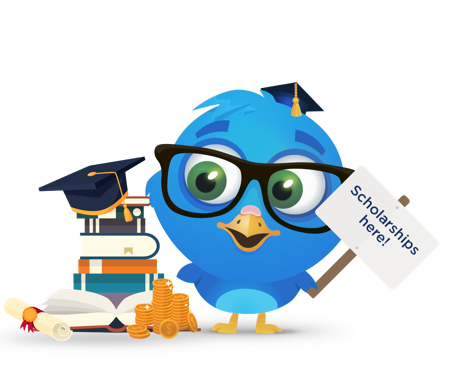 Burslar
Burada!
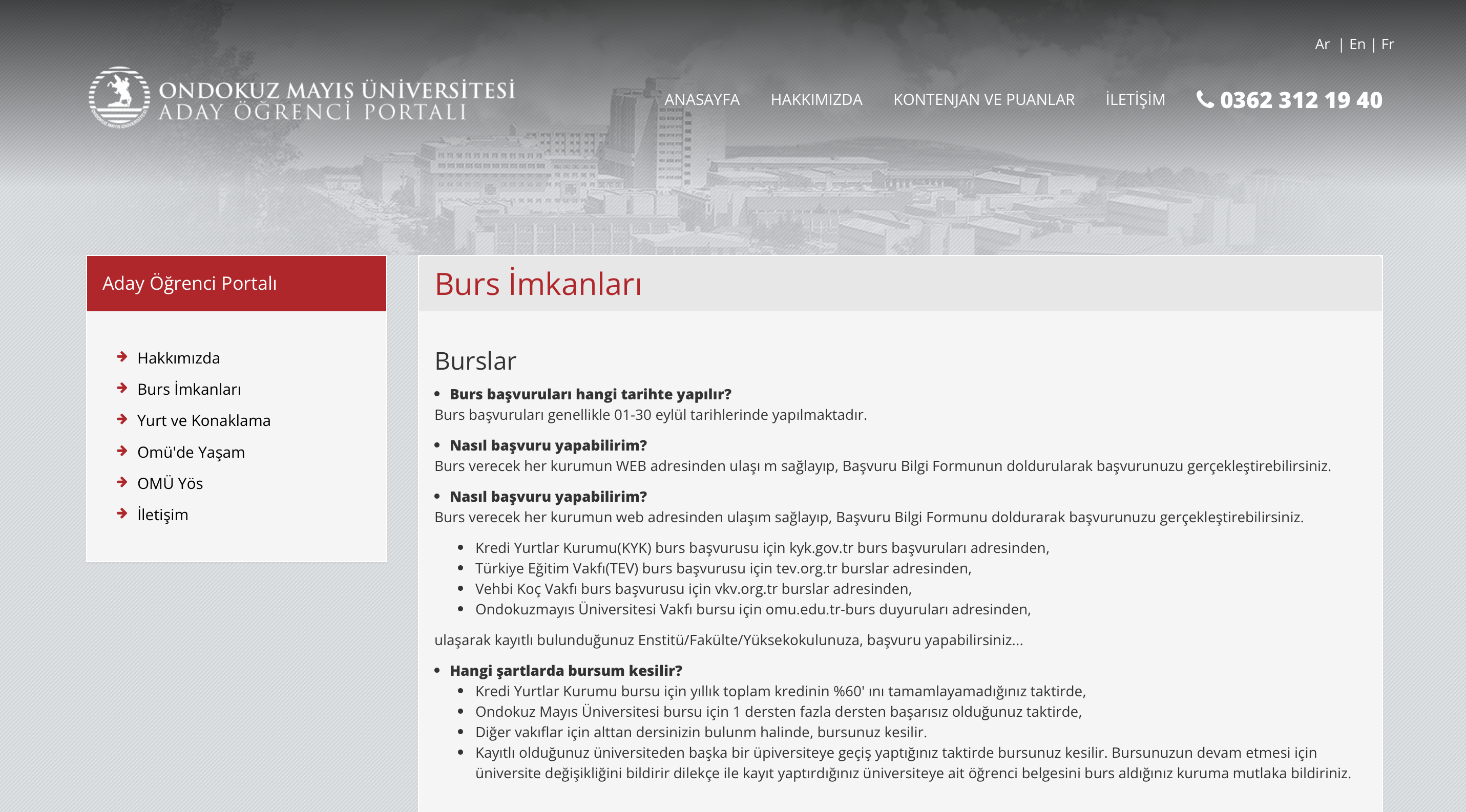 https://aday.omu.edu.tr/burslar.php
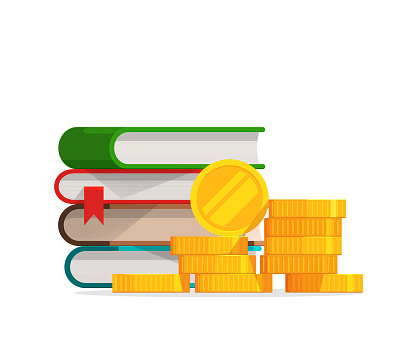 YEMEK BURSU
YEMEK BURSU
Üniversitemiz tarafından, belirlenen kontenjanlar dâhilinde, öğrencilere her eğitim öğretim yılında “Yemek Bursu” verilmektedir.



Yemek bursu almaya hak kazanan öğrenciler, akademik yıl boyunca, hafta içi günde bir öğün Sağlık Kültür ve Spor Daire Başkanlığına bağlı yemekhanelerden ücretsiz yararlanır.
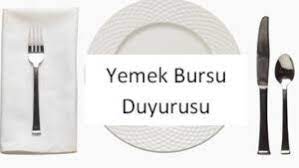 https://sks.omu.edu.tr/kurumsal/birimler/sosyal-hizmetler-birimi/burslar/ 

BAŞVURU:
https://portal.omu.edu.tr/
KISMI ZAMANLI ÖĞRENCİ
KISMİ ZAMANLI ÖĞRENCİ
Ondokuz Mayıs Üniversitesi öğrencileri belirlenen kontenjanlar dahilinde kendi Fakülte ve Yüksekokullarının bölüm, atölye, laboratuvar, kütüphane vb. birimlerinde, Merkez Kütüphanede veya Üniversitemiz Rektörlüğüne bağlı idari birimlerde, her eğitim öğretim yılının güz ve bahar yarıyıllarında yarı zamanlı (ayda 60 saate kadar) olarak çalıştırılabilmektedirler.
https://sks.omu.edu.tr/kismi-zamanli-ogrenci-sik-sorulan-sorular-ve-cevaplar/
https://basvuru.omu.edu.tr/
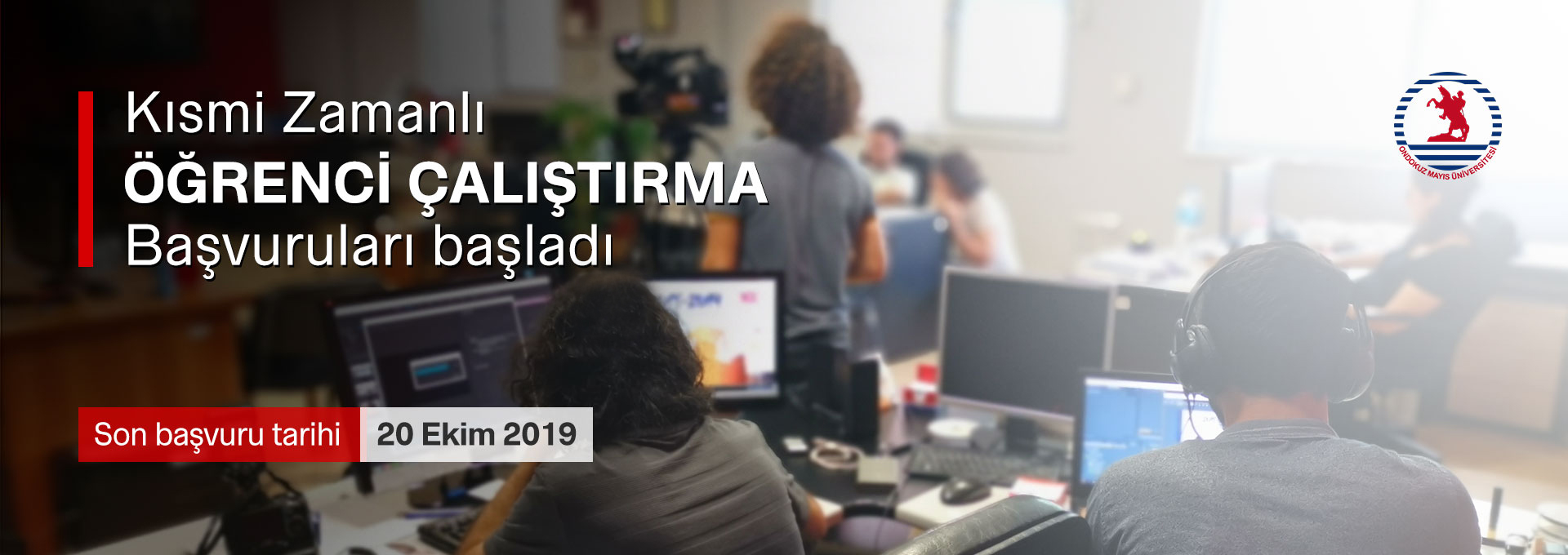 OMÜ BAP 1914 LİSANS ÖĞRENCİSİ KATILIMLI ARAŞTIRMA PROJESİ
Çağrının Amacı ve Kapsamı 

Programın amacı, Ondokuz Mayıs Üniversitesi öğrencilerinin araştırma kültürü ve proje deneyimi kazanmasını ve bilimsel faaliyetlerde bulunmasını amaçlamaktadır.
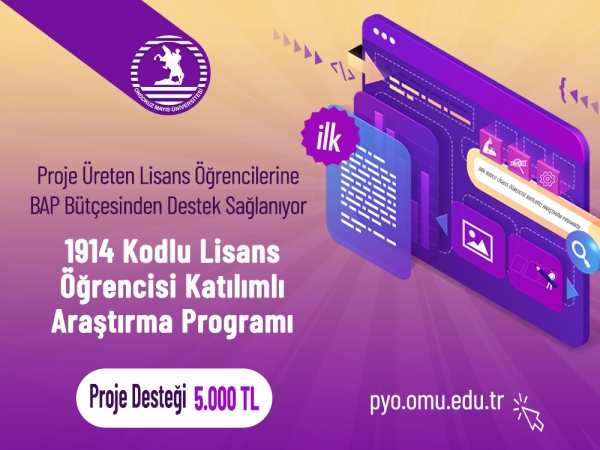 PROJE DESTEĞİ
12.000 TL
OMÜ BAP 1914 LİSANS ÖĞRENCİSİ KATILIMLI ARAŞTIRMA PROJESİ
Başvuru Şartları
Başvuru sahibinin lisans öğrenimi görüyor olması,
Yürütücülüğünü üniversitemizde doktoralı öğretim elemanının üstlendiği en az 1 en fazla 5 lisans öğrenci araştırmacı olarak görev alabilir.
Proje Yazma Eğitimi almış öğrencilerin projelerine öncelik verilecektir.
OMÜ BAP 1914 LİSANS ÖĞRENCİSİ KATILIMLI ARAŞTIRMA PROJESİ
Başvuru Tarihleri
Proje başvurusu belirli bir takvime bağlı olmaksızın her zaman yapılabilir.
Destek Miktarı ve Ödeme Koşulları
Proje süresi en az 6, en fazla 12 aydır. Bu projelere en fazla 3 ay ek süre verilir.

Maksimum destek tutarı 12.000 TL'dir.
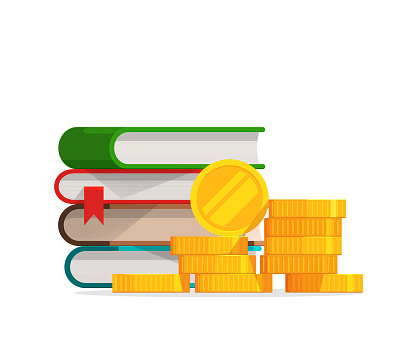 TÜRKİYE CUMHURİYETİ GENÇLİK VE SPOR BAKANLIĞI KREDİ YURTLAR GENEL MÜDÜRLÜĞÜ
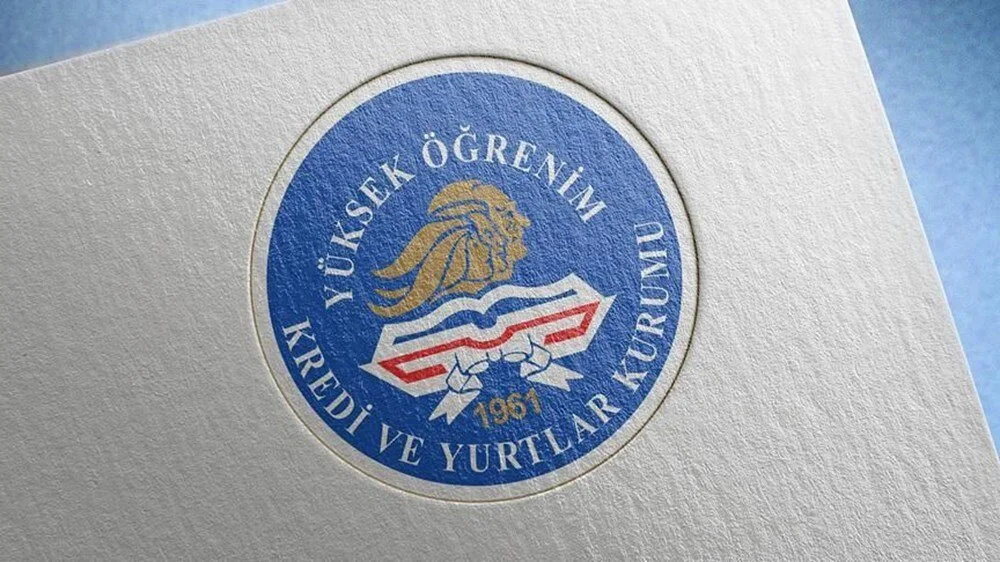 Detaylı bilgiye Türkiye Cumhuriyeti Gençlik ve Spor Bakanlığı Kredi Yurtlar Genel Müdürlüğünün Sayfasından Ulaşabilirsiniz
https://kygm.gsb.gov.tr/Sayfalar/2441/2390/GenelBilgiler 

Kredi Miktarı: 1250 TL (Lisans Öğrencisi)

https://www.turkiye.gov.tr/kyk-krediburs-basvurusu
2209-A ÜNİVERSİTE ÖĞRENCİLERİ ARAŞTIRMA PROJELERİ DESTEKLEME PROGRAMI
Çağrının Amacı ve Kapsamı 

Programın amacı, üniversitelerde öğrenim görmekte olan lisans öğrencilerini, projeler yoluyla araştırma yapmaya teşvik etmek; ön lisans öğrencilerine ise lisans öğrenimi öncesinde proje hazırlama kültürü kazandırmaktır.
2209-A ÜNİVERSİTE ÖĞRENCİLERİ ARAŞTIRMA PROJELERİ DESTEKLEME PROGRAMI
Başvuru Şartları
Başvuru sahibinin ön lisans veya lisans öğrenimi görüyor olması

Öğrenciler programa bireysel veya takım halinde başvuru yapabilirler. Takım halinde başvuru yapılması durumunda öğrencilerden biri Proje Yürütücüsü olarak TÜBİTAK’a karşı sorumludur. Bir projede proje yürütücüsü dışında en fazla 3 proje ortağı yer alabilir.
2209-A ÜNİVERSİTE ÖĞRENCİLERİ ARAŞTIRMA PROJELERİ DESTEKLEME PROGRAMI
Başvuru Tarihleri
Destek Miktarı ve Ödeme Koşulları
Araştırma projeleri en çok 12 aylık süre ile desteklenir. 

2022 yılından itibaren maksimum destek tutarı 6000 TL'dir.
2209-B ÜNİVERSİTE ÖĞRENCİLERİ SANAYİYE YÖNELİK ARAŞTIRMA PROJELERİ DESTEĞİ PROGRAMI
Çağrının Amacı ve Kapsamı 

Çağrının amacı, üniversitelerde öğrenim görmekte olan lisans öğrencilerini sanayiye yönelik projeler yoluyla araştırma yapmaya teşvik etmek; ön lisans öğrencilerine ise lisans öğrenimi öncesinde proje hazırlama kültürü kazandırmaktır.
2209-B ÜNİVERSİTE ÖĞRENCİLERİ SANAYİYE YÖNELİK ARAŞTIRMA PROJELERİ DESTEĞİ PROGRAMI
Kimler Başvurabilir
Başvuru sahibinin ön lisans veya lisans öğrenimi görüyor olması,
Projenin akademik ve sanayi danışmanları rehberliğinde yapılıyor olması,
Aynı dönemde birden fazla başvuruda ve/veya önceki dönemlerde desteği devam eden bir 2209-A ya da 2209-B projesinde yer alınmamış olunması,
Daha önce aynı proje için TÜBİTAK’tan destek alınmamış olması gerekir
2209-B ÜNİVERSİTE ÖĞRENCİLERİ SANAYİYE YÖNELİK ARAŞTIRMA PROJELERİ DESTEĞİ PROGRAMI
Başvuru Tarihleri
Destek Miktarı ve Ödeme Koşulları
Araştırma projeleri en çok 12 aylık süre ile desteklenir. 

2022 yılından itibaren maksimum destek tutarı 7500 TL'dir.
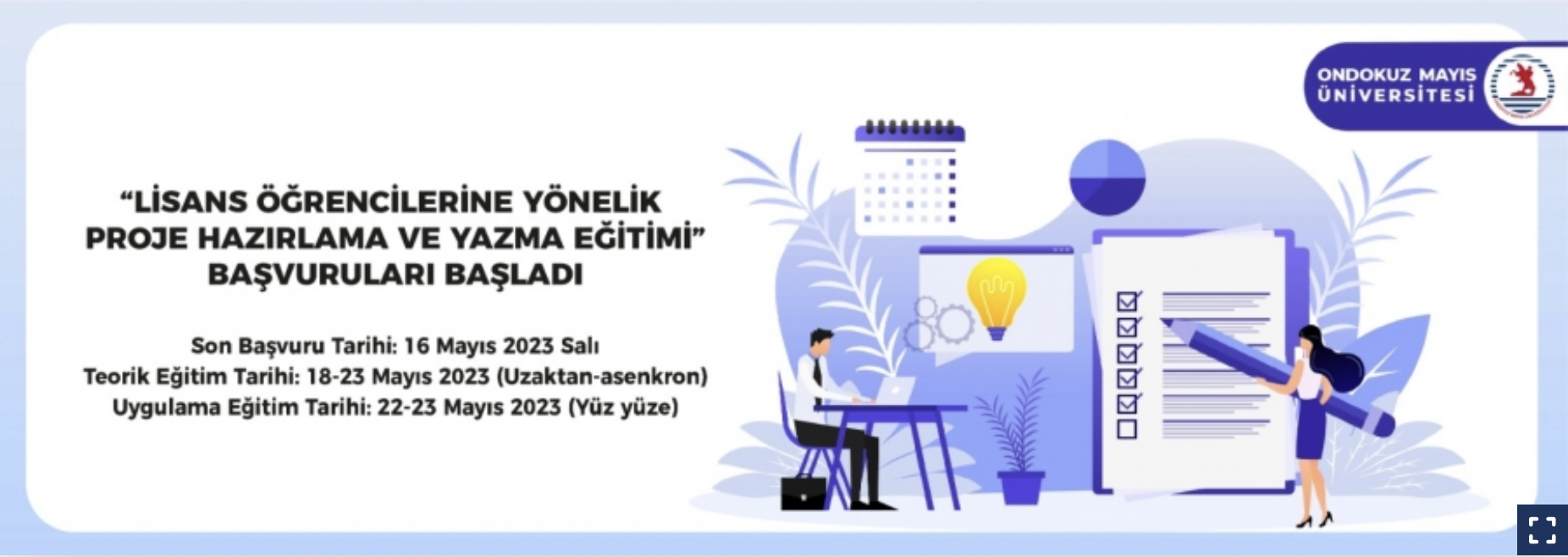 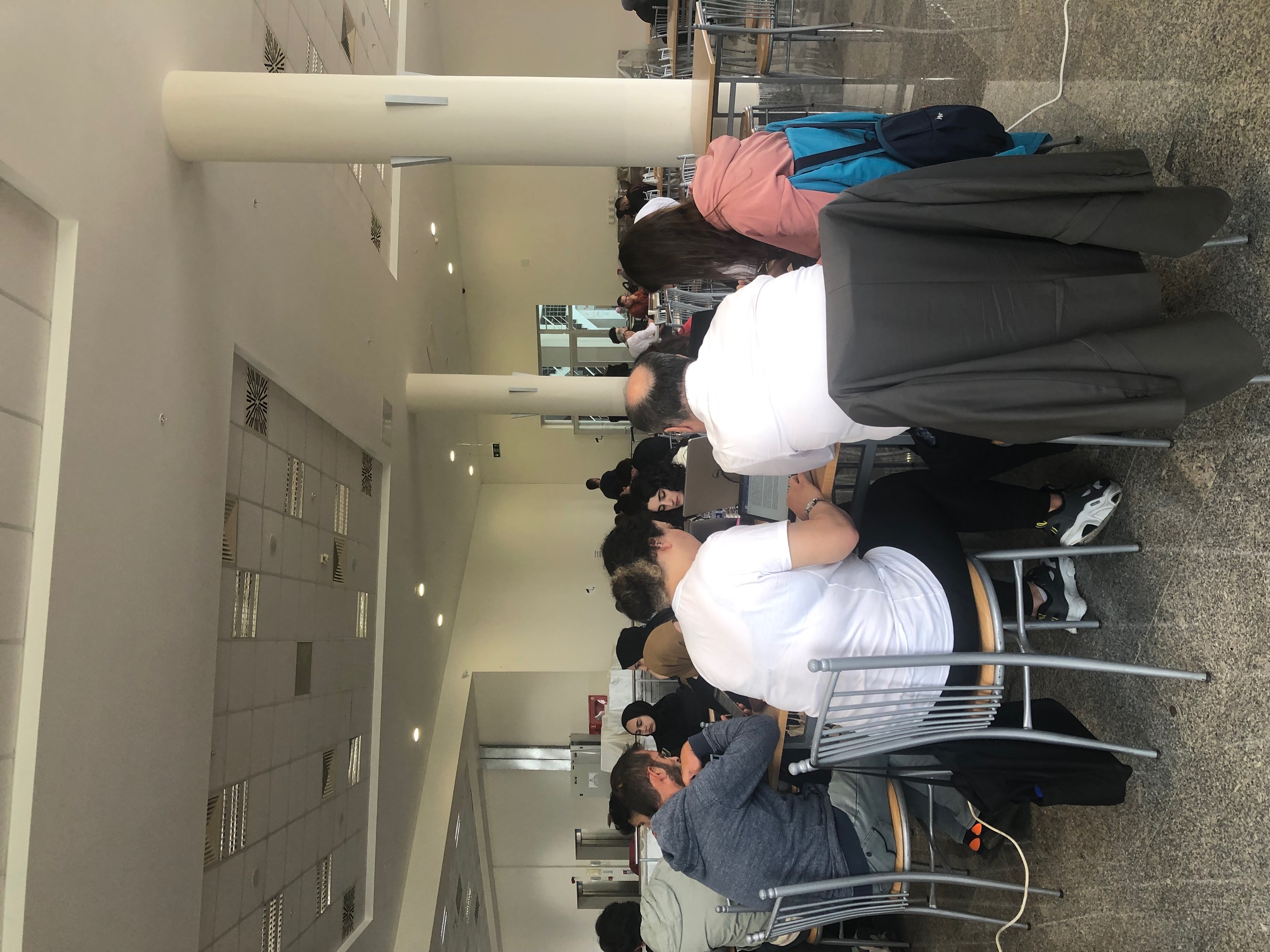 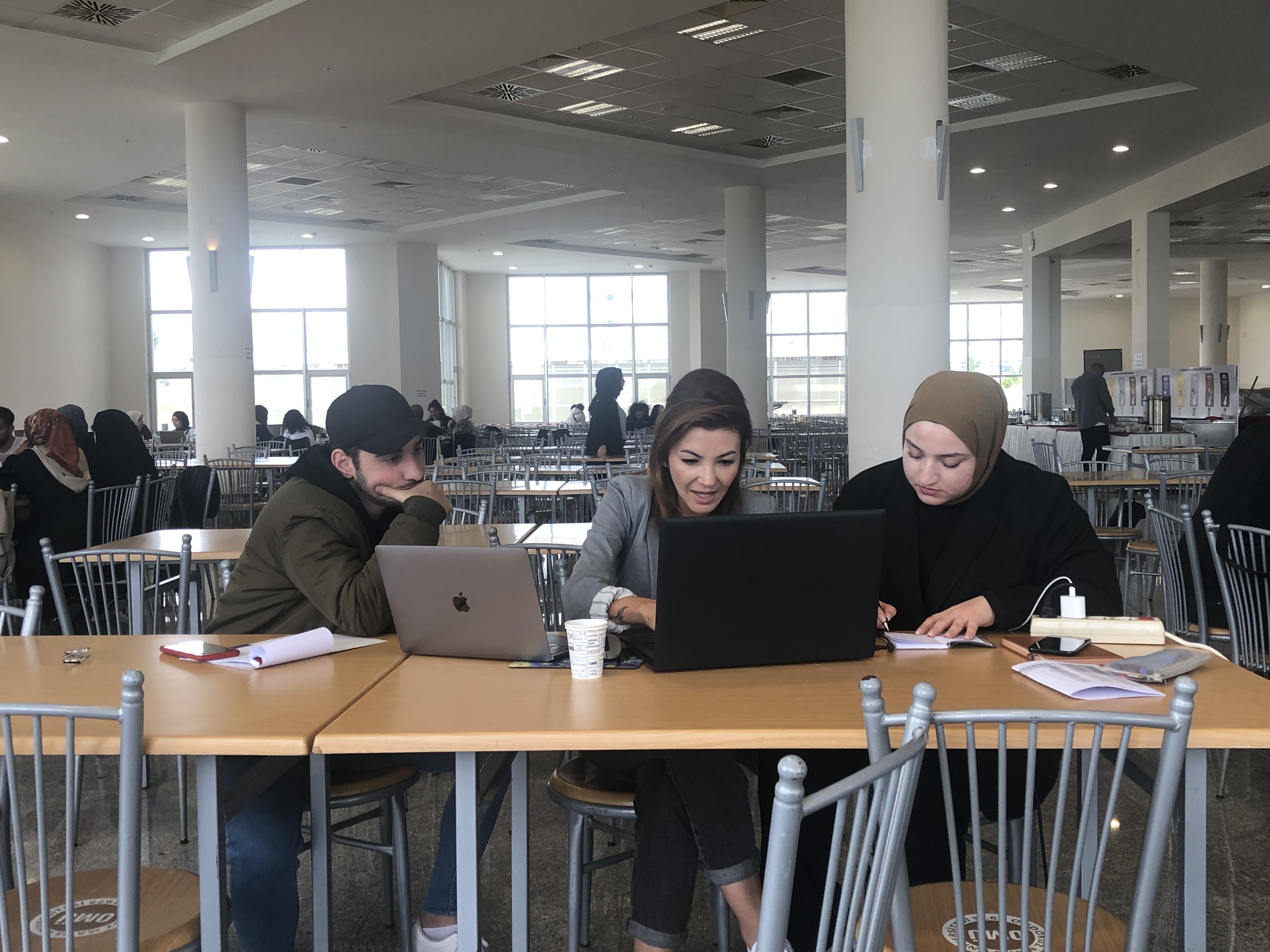 https://www.omu.edu.tr/tr/duyurular
BURS DUYURULARI
https://kariyer.omu.edu.tr/en/egitim-burs/burs-duyurulari
FİKRİNİZ Mİ VAR?
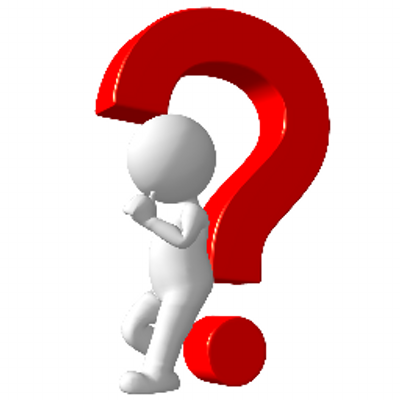 BİZE ULAŞIN
OMÜ BAP 1924 FİKRİ VE SINAİ MÜLKİYET HAKLARI DESTEK PROJESİ
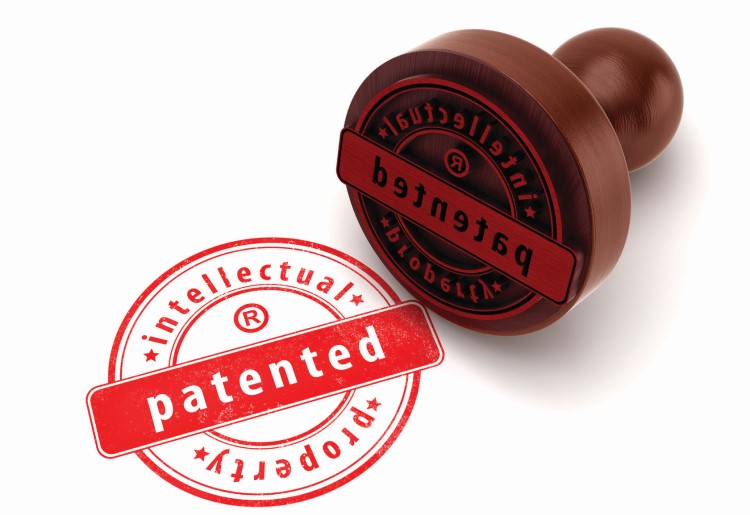 Projenin amacı, bilimsel çalışmalardan elde edilen çıktılara yönelik fikri ve sınai mülkiyet haklarının (FSMH, patent veya faydalı model tescili) tescil edilmesi ile ilgili süreçlerde ihtiyaç duyulan giderlere yönelik destek projesidir.
BİZİM İÇİN ÖNEMLİSİNİZ!